Figure 3.  Graphs that indicate the angular deviation of fluorescently labeled radial glia in different conditions. The ...
Cereb Cortex, Volume 13, Issue 6, June 2003, Pages 572–579, https://doi.org/10.1093/cercor/13.6.572
The content of this slide may be subject to copyright: please see the slide notes for details.
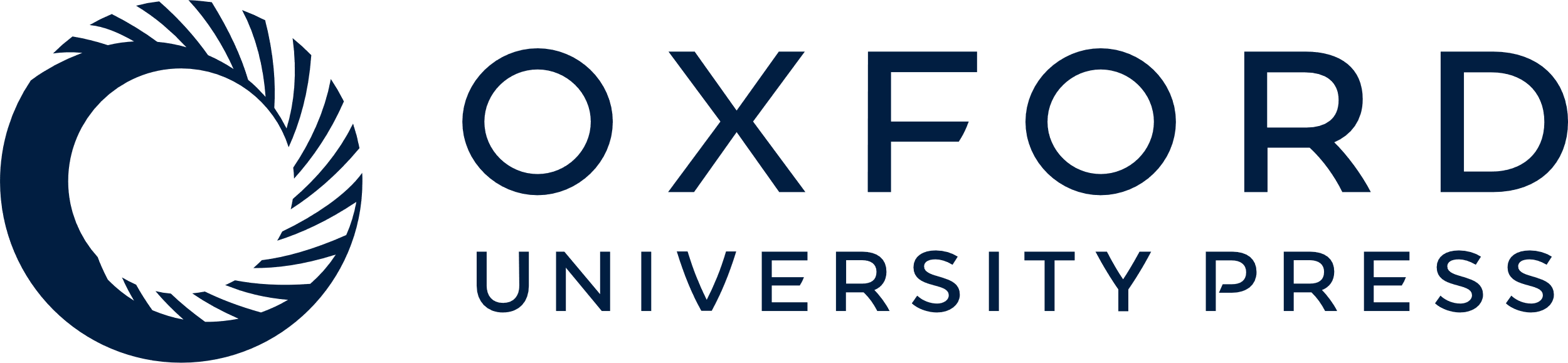 [Speaker Notes: Figure 3.  Graphs that indicate the angular deviation of fluorescently labeled radial glia in different conditions. The y-axis represents measures of angular deviation; each bar in the x-axis represents a different experimental condition. Low measures of angular deviation indicate that the labeled fibers do not vary substantially from each other and are more radially oriented. High measures indicate that the labeled fibers vary substantially in the orientation of their processes. Values from three experimental conditions are presented: (i) conditioned media: injections of fluorescent microspheres into E24 MAM-treated cortical cultures with adhered conditioned media obtained from cultures of normal cortex; (ii) MW fractions: injections of fluorescent microspheres into E24 MAM-treated cortical cultures with conditioned media of different molecular weight (MW) fractions adhered to the microspheres; (iii) protein inactivation: injections of fluorescent microspheres into E24 MAM-treated cortical cultures with conditioned media of the active fraction (30–50 kDa) treated in conditions to deactivate proteins. In each condition, the values are compared with angular deviations in normal organotypic cultures and in E24 MAM-treated cultures with no other treatment. The asterisks indicate angular deviation in conditions that are not different from those measured in slices obtained from normal P0 ferrets. In all other conditions, the angular deviations are significantly different from normal values. The Least Significant Difference test was used, significant values ranging from P < 0.0088 to P < 0.00002. Error bars indicate standard deviation. CMsph, ‘control’ microspheres with no media added; Msph + CM, microspheres with adhered conditioned media obtained from normal slices; E24MAM + 50 kDa, microspheres with adhered conditioned media of MW > 50 kDa; E24MAM + 30–50 kDa + heat, microspheres with adhered conditioned media of the active fraction previously subjected to heat; E24MAM + 30–50 kDa + ProtK, microspheres with adhered conditioned media of the active fraction previously subjected to Proteinase K treatment.


Unless provided in the caption above, the following copyright applies to the content of this slide: © Oxford University Press]